Межрегиональная научно-практическая конференция «Педагогика одаренности: выводы, достижения, перспективы»
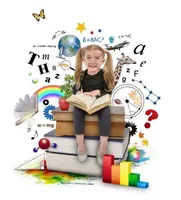 Развитие профессионального потенциала педагога-психолога в работе с одаренными детьми


Боярова Елена Станиславовна, старший преподаватель центра сопровождения воспитательной работы ГАУ ДПО ЯО ИРО
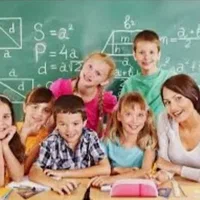 Профессиональный потенциал рассматривается как личностное образование, 
               интегрирующее различные психические структуры и способствующие достижению 
               специалистом социально- значимых результатов в деятельности (О.О. Киселева, В.Н. Марков).
               
               Развитие профессионального потенциала педагогов-психологов предполагает как освоение
               новых методов и технологий, так и расширение спектра используемых методов, увеличение 
               их вариативности и интерактивности.
               Подструктуры личностного потенциала: потенциал самоопределения,
                                                                                           потенциал реализации,
                                                                                           потенциал сохранения (понятие личностного потенциала 
                                                                                                                                       представлено в трудах Д.А. Леонтьева)
Межрегиональная научно-практическая конференция «Педагогика одаренности: выводы, достижения, перспективы»
Абнотивность педагога проявляется в процессе создания условий, необходимых 
                           для своевременного проявления творческого потенциала обучаемого. 
Условия:                                                    
                                                                                                       предельное напряжение; 
                                                                                                                                     предоставление максимальной свободы;                                                                                                   доброжелательная помощь;
дружелюбная атмосфера; 
                                   переход от стимулирования к мотивированию;
                                        готовность найти в каждом ребенке «изюминку»; 
                                                                               адекватное использование методов и приёмов развития одаренности.
Межрегиональная научно-практическая конференция «Педагогика одаренности: выводы, достижения, перспективы»
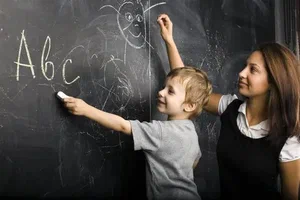 Развитие профессионального потенциала педагога-психолога направлено на раскрытие ресурса
одаренности и характеризуется выполнением следующих функций:
                                 • формирование единства требований и доброжелательного отношения к одаренным
                                                                                                                                                                              учащимся;
 • развитие у одаренных коммуникативных навыков;
                                                                  • обучение алгоритмам творческой деятельности;
                                                                  • личностное развитие одаренного ребенка.
Межрегиональная научно-практическая конференция «Педагогика одаренности: выводы, достижения, перспективы»
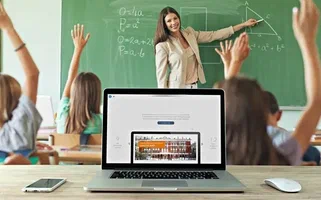 Абнотивная модель организации повышения квалификации (Институт развития образования)
                        направлена на развитие особых качеств педагога-психолога, необходимых для работы
 с одаренными детьми.
Программа курсов «Психолого-педагогический инструментарий сопровождения детской одаренности: 
конструктор индивидуального образовательного маршрута» предполагает:
          1.   включение в образовательную деятельность имитационного моделирования при разработке программ психолого-педагогического сопровождения, 
         2. проведение аудиторных занятий и использование дистанционных образовательных технологий на базе платформы «ЭРА-СКОП», 
3.       организацию наставничества. 
Содержание занятий направлено на формирование и развитие компетенций педагогов-психологов, необходимых для психолого-педагогического сопровождения одаренных детей, их максимально возможной самореализации в социально позитивных видах деятельности.
Межрегиональная научно-практическая конференция «Педагогика одаренности: выводы, достижения, перспективы»
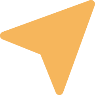 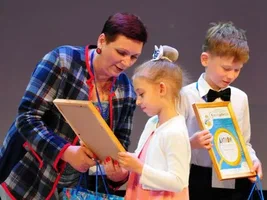 Ключевые элементы содержания программы:
             • Психологическая диагностика, коррекция и развитие.
                                                 •	Создание мотивирующей, развивающей среды для одаренного ребенка.
                                                          •     Основные направления работы в области профессиональной ориентации,    поддержки и сопровождения профессионального выбора.


Программа ППК «Психолого-педагогический инструментарий сопровождения детской одаренности:
конструктор индивидуального образовательного маршрута» ОЧНО-ЗАОЧНЫЕ (36 часов).
Опубликована на Едином федеральном портале дополнительного профессионального образования,
 2023 г
Межрегиональная научно-практическая конференция «Педагогика одаренности: выводы, достижения, перспективы»
Методы обучения, выбор которых обусловлен особенностями обучения взрослых и их субъектной позицией в обучении:
методы активизации учебного процесса (кейс) 
позволяют обучающимся приобрести навыки проблемного анализа при описании вариантов консультирования представленного случая.
 -   метод ситуационного анализа 
направлен на решение узконаправленных проблем в процессе создания программ психолого-педагогического сопровождения детей.
- ситуации-иллюстрации, представляющей собой пример из педагогической практики,
-    ситуации-упражнения, ориентированной на решение конкретной педагогической задачи.


Обучающиеся в группах по 3-4 человека решают кейс и выполняют:
 • тренинг навыков публичной презентации проекта.
                             •  профориентацию обучающегося в профессиях социального типа.
         •  подготовку к соревнованию (конкурсу, конференции).
                                                    •  создают индивидуальную образовательную траекторию в рамках комплекса
 дополнительных общеобразовательных программ.
Межрегиональная научно-практическая конференция «Педагогика одаренности: выводы, достижения, перспективы»
Приглашаем к сотрудничеству!

Центр сопровождения воспитательной работы
ГАУ ДПО  ЯО ИРО
8(4852)230814
helena_boyar@mail.ru
Межрегиональная научно-практическая конференция «Педагогика одаренности: выводы, достижения, перспективы»